Minimum Essential Coverage Medical Plan
* You MUST visit a First Health Network provider for services to be covered. Services from out-of-network providers are NOT covered
Note: The MEC Enhanced plans will not be eligible for NH, NM, and VT and MEC Copay Plus plans will not be eligible for NM, and VT due to state regulations around fixed indemnity components
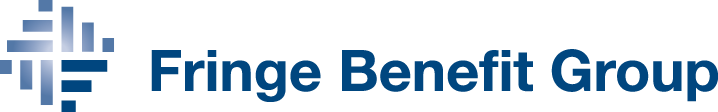 1